cp-14. ファイル処理
（C プログラミング入門）
URL: https://www.kkaneko.jp/pro/adp/index.html
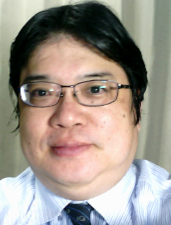 金子邦彦
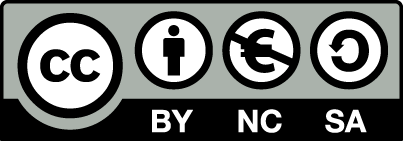 1
アウトライン
例題１． １行単位のファイル読み込み
	ファイルからの読み込み
	ファイルの終わり（EOF　ともいう）
例題２．ファイルからのデータ読み込み
	ファイル中のデータの取り出し
例題３． １行単位のファイル書き出し
 	ファイルへの書き出し
例題４． ３行目を２回読み込む
	ファイルのランダムアクセス
2
ファイル読み込み
プログラム
ファイル
ファイルの中身は書き換わらない
3
ファイル書き出し
プログラム
ファイル
ファイルの中身が書き換わる
ファイルは伸び縮みすることがある
4
目標
ファイルの読み書きを行うような､簡単なプログラムを書けるようになる
ファイルを扱う手順（オープン，読み込み，書き出し，クローズ）を理解する
5
例題１．１行単位のファイル読み込み
ファイルを読み込んで，ファイルの中身に行番号を付けて表示するプログラムを作る．
ファイルの読み込みでは，１行単位の読み込みを行うために fgets 関数を使う
ファイルのオープンを行うために fopen 関数を使い，ファイルのクローズを行うために fclose 関数を使う
6
#include <stdio.h>
#pragma warning(disable:4996)
int main() 
{
    char line[100];
    int i = 1;
    FILE *in_file;
    in_file = fopen("d:\\input.txt", "r");
    if ( in_file == NULL ) {
        printf( "fopen() error" );
        return 0; 
    }
    while( fgets( line, 100, in_file ) != NULL ) {
        printf( "[%d]%s", i, line );
        i++;
    }
    fclose(in_file);
    return 0;
}
ファイルポインタ変数の宣言
ファイルのオープン
（ファイルポインタが得られる）
ファイルのオープンに
失敗したかを調べている
ファイルの終わりに達し
ていないかを調べている
ファイルの
１行読み込み
ファイルのクローズ
（ファイルポインタを使ってクローズする）
7
実行結果例
[1]アレンジメントの特質
[2]・空間を分割
[3]・分割された部分（フェイス）は，凸性を有する（従って有界）か，
[4]　非有界な半空間
[5]・ボロノイ図を容易に導ける
[6]・単体に容易に分解できる
8
プログラムとデータ
メモリ
①
line[0]
fgets( line, 100, in_file )
line[1]
ファイルの
１行読み込み
line[2]
line[3]
line[4]
②
printf( "[%d]%s", i, line );
１行分の表示
9
プログラム実行順
in_file = fopen("d:\\input.txt", "r");
Yes
fgets( line, 100, in_file ) != NULL
printf( "[%d]%s", i, line );
No
i++;
fclose(in_file);
10
ファイルのオープンとクローズ
ファイルのオープン
ファイルの読み書きを行う前に、ファイルはオープンされねばらならい


ファイルのクローズ
ファイルの読み書きが終わったら，ファイルはクローズされねばならない
11
ファイルポインタ
ファイルポインタ変数の宣言
　　　例）FILE *in_file;
        「in_file」という名前の付いたファイルポインタ変数を宣言
ファイルのオープン
　　　例）in_file = fopen("d:\\input.txt", "r");
　
　
　
　　ファイルのオープンを行うと，ファイルポインタが得られる
ファイルのクローズ
　　　fclose(in_file);
　　ファイルポインタを使って，ファイルのクローズを行う
オープンモード
r ：　読み込みの意味
w:   書き出しの意味
オープンすべき
ファイル名
12
ファイルポインタ変数の働き
・現在のファイルのファイル位置指示子
　（ファイルの読み書き位置）

・ファイルのオープンモード

など
13
fgets の意味
ファイルの１行読み込み
ファイルの一行分を読み込んで，末端の\0を付ける
ファイルには，行の終わりに，改行記号（\n)が付いている（目には見えない）
読み込み先（文字の配列）のサイズが，ファイルの１行の長さより長いときは，「残りの部分」は変化しない
Mark\n
ファイル
変化しない部分
文字の配列
M
a
r
k
\n
\0
文字列の末端
改行記号
14
fgets で「100」を書く理由
fgets( line, 100, in_file )
ファイルポインタ
変数名
読み込み先の
配列の変数名
読み込み先の
配列のサイズ
ファイル
文字の配列
\0
文字列の末端
配列のサイズが１００ならば，読み込める文字は９９まで
（最後に必ず「\0」が付く）
15
NULLの意味
fopen 関数では「ファイルオープンの失敗」
		例） fopen(“d:\\input.txt", "r") 
		       if ( in_file == NULL ) {

fgets 関数では「ファイルの終わり」
		例） fgets( line, 100, in_file ) != NULL
16
例題２．ファイルからのデータ読み込み
次のような名簿ファイルを読み込んで，１列目の氏名と，３列目の住所だけを表示するプログラムを作る
各データは，空白文字で区切られる．
１列目の氏名と，３列目の住所を取り出すために sscanf 関数を使う

金子邦彦 1200/01/01 福岡市東区箱崎 092-642-4068
○○×× 1300/12/31 福岡市東区貝塚 092-642-3883
●●■■ 800/05/31 福岡市東区香椎 092-642-3884
17
#include <stdio.h>
#pragma warning(disable:4996)
int main() 
{
    char line[100];
    char name[100];
    char birth[100];
    char address[100];
    FILE *in_file;
    in_file = fopen("a=d:\\Book1.csv", "r");
    if ( in_file == NULL ) {
        printf( "fopen() error" );
        return 0; 
    }
    while( fgets( line, 100, in_file ) != NULL ) {
        sscanf_s( line, "%s %s %s", name, birth, address );
        printf( "name=%s, address=%s\n", name, address );
    }
    fclose(in_file);
    return 0;
}
ファイルポインタ変数の宣言
ファイルのオープン
（ファイルポインタが得られる）
ファイルのオープンに
失敗したかを調べている
ファイルの
１行読み込み
ファイルの終わりに達し
ていないかを調べている
１列目，２列目，３列目の取り出し
ファイルのクローズ
（ファイルポインタを使ってクローズする）
18
実行結果例
name=金子邦彦, address=福岡市東区箱崎 
name=○○××, address=福岡市東区貝塚
name=●●■■, address=福岡市東区香椎
19
プログラムとデータ
メモリ
①
line[0]
line[1]
fgets( line, 100, in_file )
ファイルの
１行読み込み
line[99]
②
sscanf( line, "%s %s %s", name, birth, address );
データの取り出し
name
birth
address
③
printf( "name=%s, ...
１行分の表示
20
プログラム実行順
in_file = fopen("d:\\Book1.csv", "r");
Yes
fgets( line, 100, in_file ) != NULL
sscanf( line, "%s %s %s", name, birth, address );
No
printf( "name=%s, address=%s\n", name, address );
fclose(in_file);
21
sscanf 関数
sscanf( line, "%s %s %s", name, birth, address );
line の中身を調べて，1列目，２列目，
３列目のデータを name, birth, address 
に格納する
○○×× 1300/12/31 福岡市東区貝塚 092-642-3883
１行分
４列目
３列目
２列目
１列目
22
例題３．１行単位のファイル書き出し
２つの浮動小数データを読み込んで，sin 関数を使った計算を行い，計算結果をファイルに書き出すプログラムを作る．
「０」と「０．１」を読み込むと，0, 0.1, … 1.9 について，sin関数を使った計算を繰り返す（繰り返し回数は２０回とする）
ファイルの書き出すでは，１行単位の書き出しを行うために fprintf 関数を使う
書き出されたファイルは，Microsoft Excel　で読み込み可能な形式であること
23
#include <stdio.h>
#include <math.h>

struct compute {
	double start_x;
	double step_x;
};

void input_data( struct compute *data )
{
	printf( "start_x =" );
	scanf( "%lf", &(data->start_x) );
	printf( "step_x =" );
	scanf( "%lf", &(data->step_x) );
}
start_x と step_x を
キーボードから読み込む関数
24
start_x と step_x を使って計算
を行い，結果をファイルに書き込む関数
void output_result( struct compute *data, char *file_name )
{
	double x;
	double y;
	int i;	
	FILE* fp;
	fp = fopen( file_name, "w" );
	for( i = 0; i < 20; i++ ) {
		x = data->start_x + ( i * data->step_x ); 
		y = sin( x );
		printf( "x= %lf, y= %lf\n", x, y );
		fprintf( fp, "x=, %lf, y=, %lf\n", x, y ); 	
      }
	fclose( fp );
}
25
int main()
{
   struct compute data;

   input_data( &data );
   output_result( &data, "z:\\data.csv" );

   return 0;
}
26
関数呼び出しの流れ
input_data 関数
void input_data( struct compute *data )
main 関数
int main()
関数呼び出し
戻り
input_data(&data);
return;
関数呼び出し
output_result 関数
void output_result( struct compute *data, char *file_name )
output_result(&data,"z:\\data.csv");
戻り
return;
27
ファイルのオープン
ファイルのクローズ
１行単位のファイル読み込みの手順
fprintf 等を使って，
ファイルの１行書き出し
終わりか？
Ｎｏ
Ｙｅｓ
28
テキストファイルの読み書き
読み込み
fgets と　sscanf を使って，１行単位で読み込み

書き出し
fprintf を使って，１行単位で書き出し
29
オープンモード
fopen( file_name, "w" );
ファイル名
（文字列）
オープンモード
（文字列）
“r” モード 
読み込みモード
引数fileで指定したファイルが存在しないか，読み込み不可能な場合には，オープンすることができない． 
“w” モード 
書き出しモード
引数fileで指定したファイルが存在しない場合には，ファイルが新たに作成される．ファイルがすでに存在した場合，ファイル中のデータはすべて捨てられる（ファイルの長さは０になる）．
30
課題３．ファイルのコピー
ファイルをコピーするプログラムを作りなさい
ファイルを1行単位で読み込んで，別のファイルに１行単位で書き出すことを繰り返す．
ファイルの読み込みでは，１行単位の読み込みを行うために fgets 関数を使う
ファイルの書き出しでは，１行単位での書き出しを行うために fprintf関数を使う
２つのファイルを扱うために，２つのファイルポインタ変数の宣言を行うこと
読み込むべきファイルは，Zドライブに事前に作成しておくこと
31